Friday 12th February 2021
Art
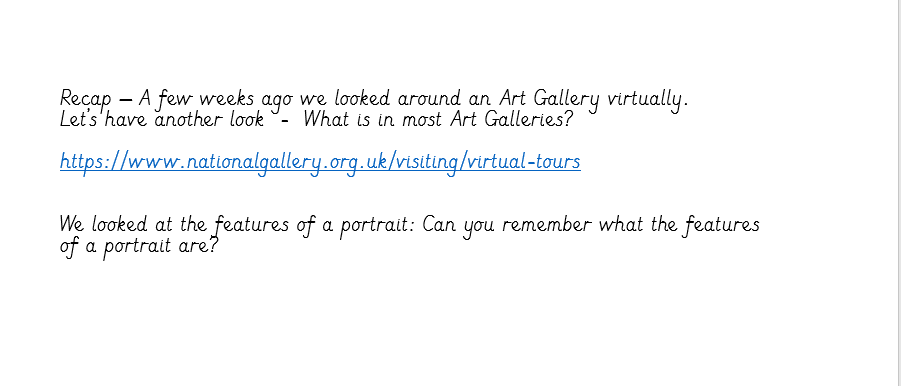 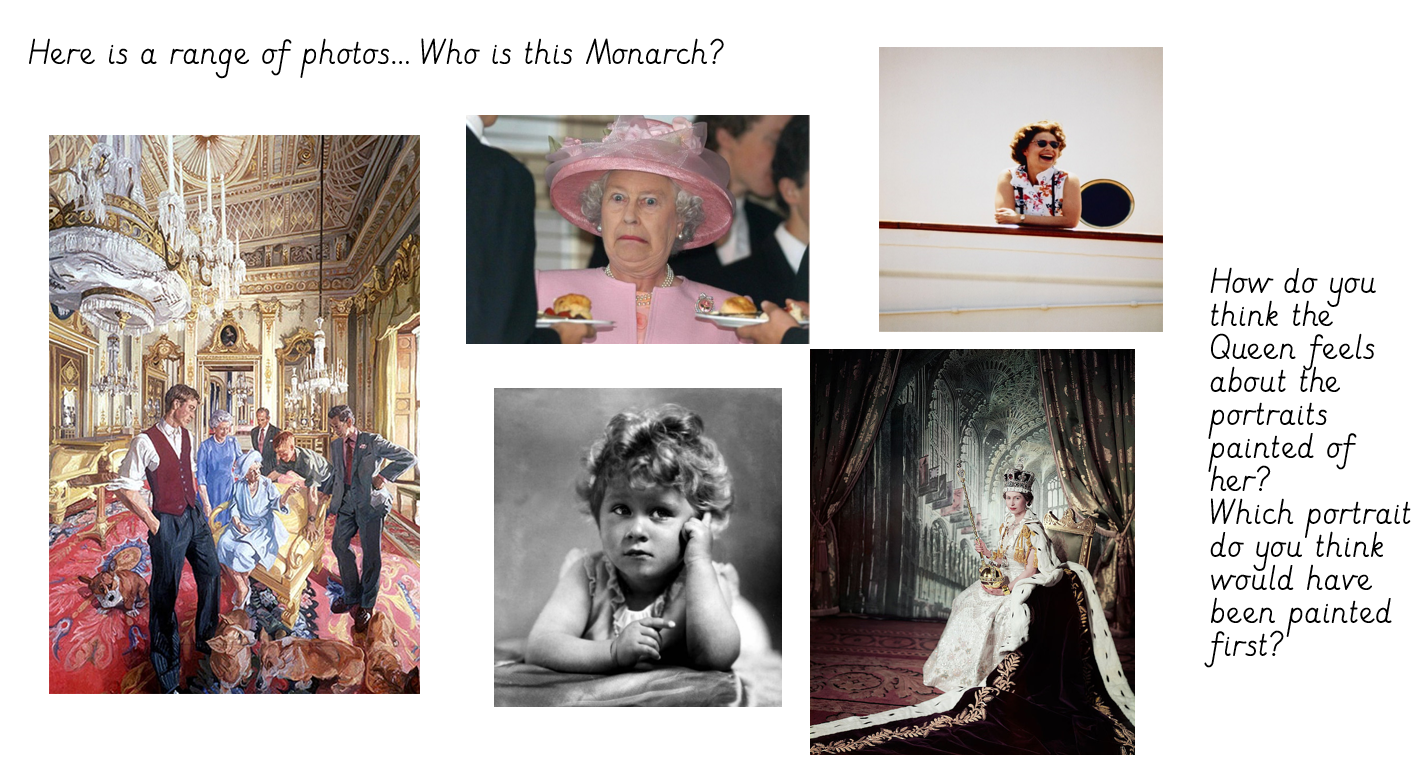